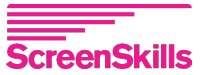 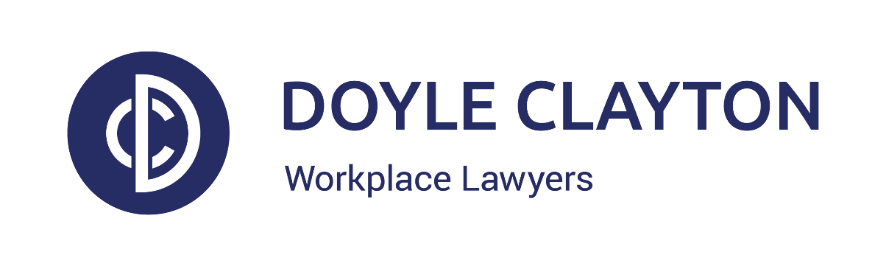 Hiring Non UK Animators in the UK’s post Brexit immigration system

25 March 2021

Anna Blackden, Associate Solicitor, Doyle Clayton Solicitors
Liz Kynaston, Associate Solicitor, Doyle Clayton Solicitors
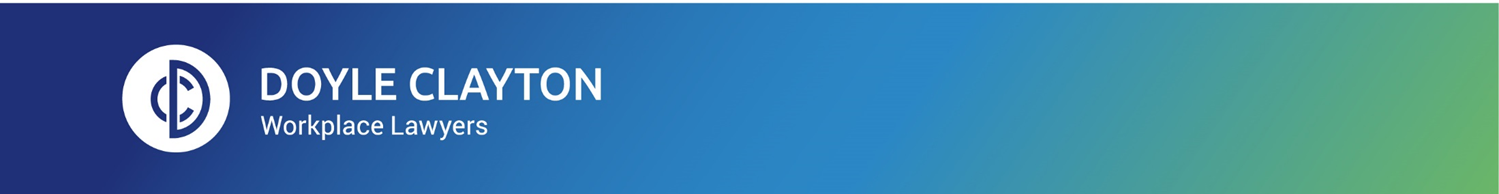 1
Session Outline
Brexit: Implications for Hiring EU nationals, EU Settlement Scheme
New Points-Based Immigration system
Sponsoring Animation Professionals
Skilled Worker and Creative Worker Visa Routes
Other Visa Routes for Animation Professionals
Global Talent, Youth Mobility and New Graduate visa routes
Hiring Remotely Overseas and Key Employment Considerations
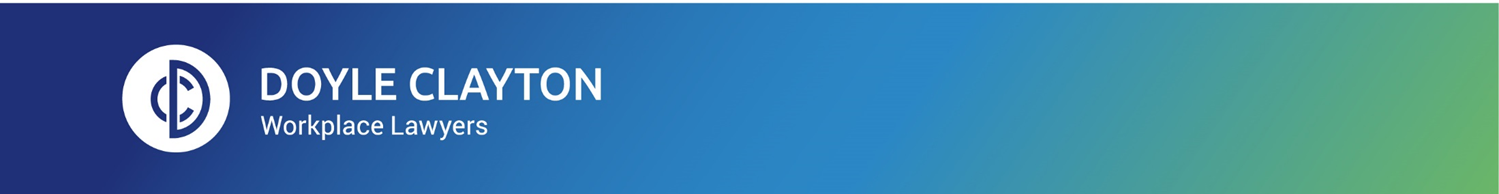 2
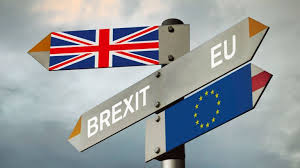 BREXITImplications for EU staff/hires
End of Free Movement on 31 December 2020
No longer one system for EU nationals and different system for non EU nationals 
Most significant changes to UK immigration system in 40 years
From 1 July 2021, EU nationals will need to show UK employers either :
Grant of status under the EU Settlement scheme 
Specific immigration permission (visa) under the UK’s new points based immigration system
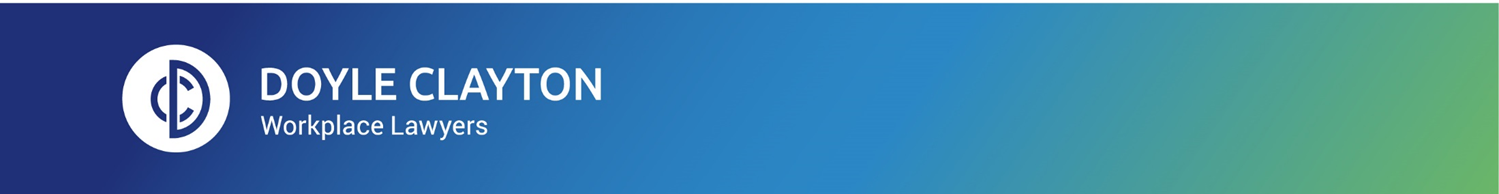 3
EU Settlement Scheme (EUSS)
The scheme for EU citizens and their families wishing to remain in the UK after Brexit.
End of  Brexit transition period.
Free movement of EU citizens and their family members ends.
Deadline for EU citizens to be resident in the UK to apply under the EUSS.
New points-based Immigration system applies to new EU citizens arriving in the UK.
Deadline for EU citizens to first apply for status under the EUSS
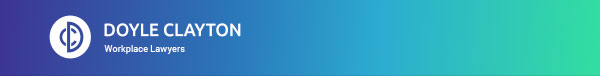 Right to work checks
UK employers: must ensure all staff have Right to work (RTW)

Until 30 June 2021: EU nationals can evidence RTW with:
Passport/ national identity card or
Evidence of Settled/Pre-Settled Status under the EU Settlement Scheme

From 1 July 2021: EU nationals must provide evidence of Settled/Pre-Settled Status

Employers do not have to do retrospective RTW checks on staff who started pre 1 July 2021

EU nationals who arrived in the UK from 1 January 2021
Usually won’t qualify for Settled/Pre-Settled Status.
Must have permission to stay in the UK under a different immigration route e.g. Skilled Worker or Partner of a British citizen visa
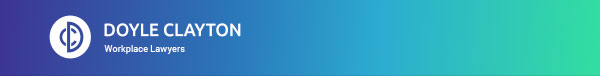 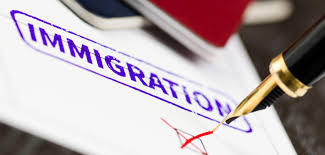 New Points-Based Immigration System
Launched on 1 December 2020

Treats EU citizens and non EU citizens equally

WARNING: Anyone coming to the UK with primary purpose to work or study will need to apply for immigration permission (except Irish nationals)

IMPORTANT: UK business wanting to sponsor an overseas worker will need to be a licensed sponsor
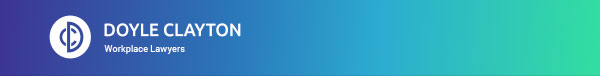 Temporary Worker – Creative and Sporting
Skilled Worker
Sponsored Visa Routes
Intra Company Transfer
Student
Health and Care Worker
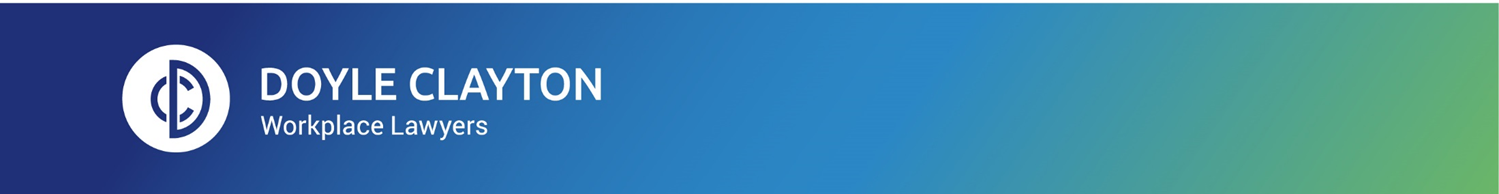 7
Global Talent
Tier 5
(Government Authorised Exchange)
Graduate
Start Up and Innovator
Non Sponsored Visa Routes
Family members of British Citizens/EU nationals with Settled Status or Pre-Settled Status/ Dependants on family member’s work/study visa
Youth Mobility
UK Ancestry
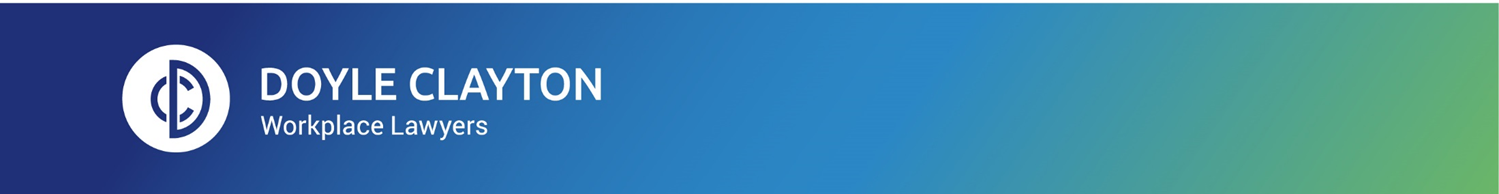 8
Employer Visa Sponsorship
Employer must have a Sponsor Licence 
Apply online to UK Home Office to become an approved sponsor
Fee of £536/£1,476 dependent on employer size
Send supporting documents and required information re sector/job roles to UKVI 
Once approved as sponsor, licence valid for 4 years
Sponsor licence work sub-categories:
Skilled worker/Intra company transfer 
Creative and Sporting 
Student and Child Student
Sponsor assigns a Certificate of Sponsorship (“CoS”) to the migrant 
Principle of shared responsibility – sponsor duties on employers  
Costs implications of sponsoring non UK nationals
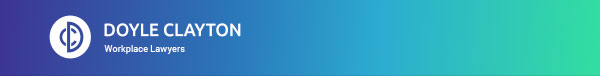 9
Sponsoring Animation Professionals
Employer must be an approved sponsor:
Skilled Worker Visa   - For any non-UK national with a job offer from a licensed sponsor who meets minimum skill and salary thresholds and speaks English to the required standard
T5 Creative and Sporting Visa -  Allows individuals in creative industry/international sports people to work for licensed sponsors for up to 12 months (option to extend visa up to 24 months)
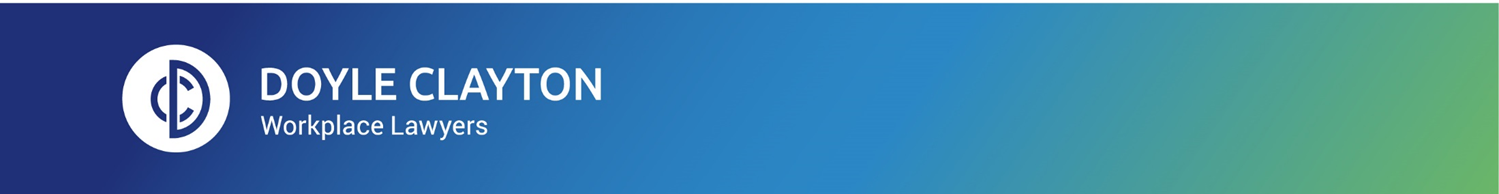 10
Skilled Worker Visas (previously Tier 2 General)
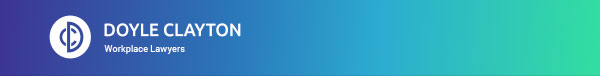 11
Skilled Worker Visa – Key Requirements
Applicant must achieve 70 points by showing:
Job offer from a business with a sponsor licence – 20 points
Minimum English language level – 10 points
Job must be at minimum skill level – RQF 3 (A level/equivalent) or above – 20 points
Job must score 20 “tradeable points”, for example:
Salary = (1) £25,600 or (2) the going rate for the Occupation Code, whichever is higher
Individual is aged under 26 and salary = (1) £20,480 or (2) 70% of the going rate for the Occupation Code, whichever is higher
Role is on the Shortage Occupation List and salary = (1) £20,480 or (2) 80% of the going rate for the Occupation Code, whichever is higher
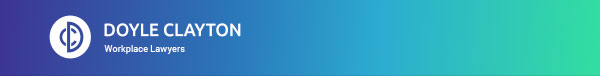 12
Shortage Occupation List (SOL)
The following roles in visual effects & 2D/3D computer animation for film/television are on SOL:
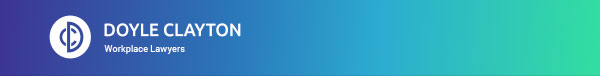 13
Skilled Worker Visa – Process
To sponsor someone who is already in the UK:
Assess whether they/the role qualifies for sponsorship.
Assign an Undefined Certificate of Sponsorship to them.
Individual submits their online application form, uploads their supporting documents and attend an appointment.

Standard processing time: 8 weeks
Priority processing time: 5 working days
Super Priority processing time: next working day after appointment
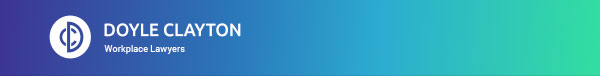 14
Skilled Worker Visa - Process
To sponsor someone who is outside the UK:
Assess whether they/the role qualifies for sponsorship
Request a Defined Certificate of Sponsorship (should take 1 – 2 working days to be granted)
Assign the Defined Certificate of Sponsorship to them
Individual submits their application form and supporting documents and attends an appointment in their home country. May also need to take a tuberculosis test

Standard processing time: 3 weeks
Priority processing time: 5 working days
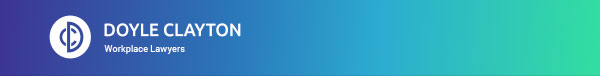 15
Skilled Worker Visa fees
* £55 reduction for applicants from certain EEA countries/Turkey
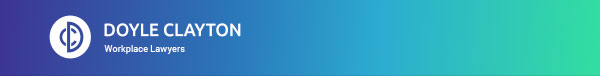 16
Creative & Sporting Visas (T5)

A Creative Worker is someone who can make a unique contribution to the UK’s rich cultural life, for example, as an artist, dancer, musician or entertainer, or as a model contributing to the UK’s fashion industry.
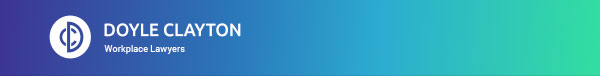 17
Temporary Worker  - Creative Visas  Key Requirements
For roles in the creative sector
Can use for Shortage Occupation roles or where the Sponsor has applied the Creative Worker Code of Practice
No English language requirement
No minimum salary – but must be paid appropriate market rate set by PACT or BECTU
Financial requirement for visa application
Initial 12 month visa and can extend up to maximum of 24 months
Assign Certificate of Sponsorship to migrant
Not a route to settlement
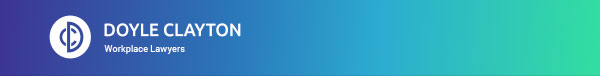 18
Creative Workers Code of Practice
Appendix T5 Creative Workers Code of Practice 
For most sponsored Animation Professional roles: Workers in Film and Television
Relevant categories: 
The Worker is a Senior Creative Grade  
Where sponsored role is: Producer, Director, Visual Effects Supervisor, role is a ‘Senior Creative Grade’. Sponsor must be able to demonstrate individual has skills and experience for the role to be exempt from advertising 
 - The role is highly specialist, where advertising is demonstrably not appropriate
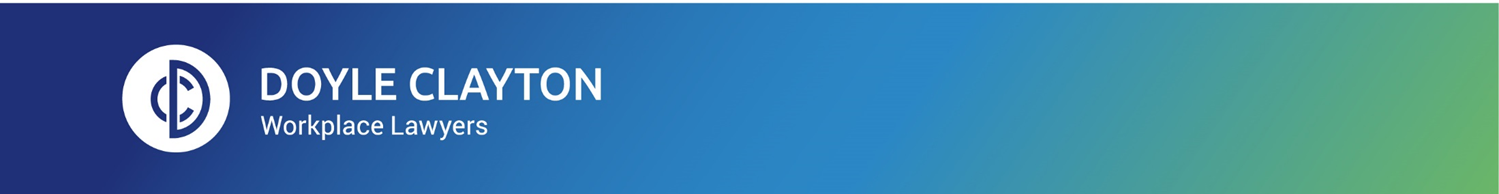 19
Creative Worker Visa - fees
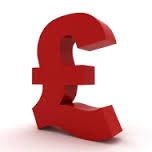 Currently:





*reduced by £55 if certain EEA countries/Turkey
No Immigration Skills Charge payable by sponsor
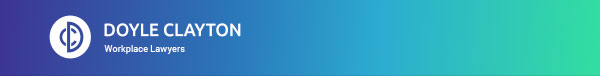 20
Creative Worker Visa Process
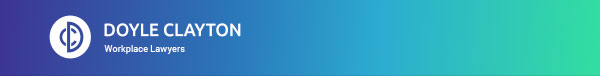 21
Global Talent Visa
Who can apply?
Leaders/potential leaders in areas, including art and culture. This includes film and television e.g. animation, post-production and visual effects
Endorsed by an industry body – PACT for film and television
Submit letters of recommendations and evidence (1) of industry recognition or (2) of winning/being nominated for or helping someone else win/be nominated for Academy Awards, BAFTAs, Golden Globes or Emmys.
Successful applicants can work in the UK as an employee and/or director and/or be self-employed.
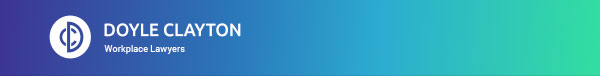 Youth Mobility Scheme Visa
Who can apply?
Nationals of Australia, Canada, Hong Kong, Japan, Monaco, New Zealand, Republic of Korea, San Marino or Taiwan AND British Overseas Citizens AND British Overseas Territories Citizens AND British Nationals (Overseas)
Aged 18 – 30 
Have at least £2,530 in savings
Successful applicants are issued with a 2-year visa that lets them work in most jobs and/or be self-employed (with some restrictions) or study in the UK.
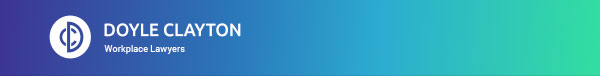 Graduate Visa
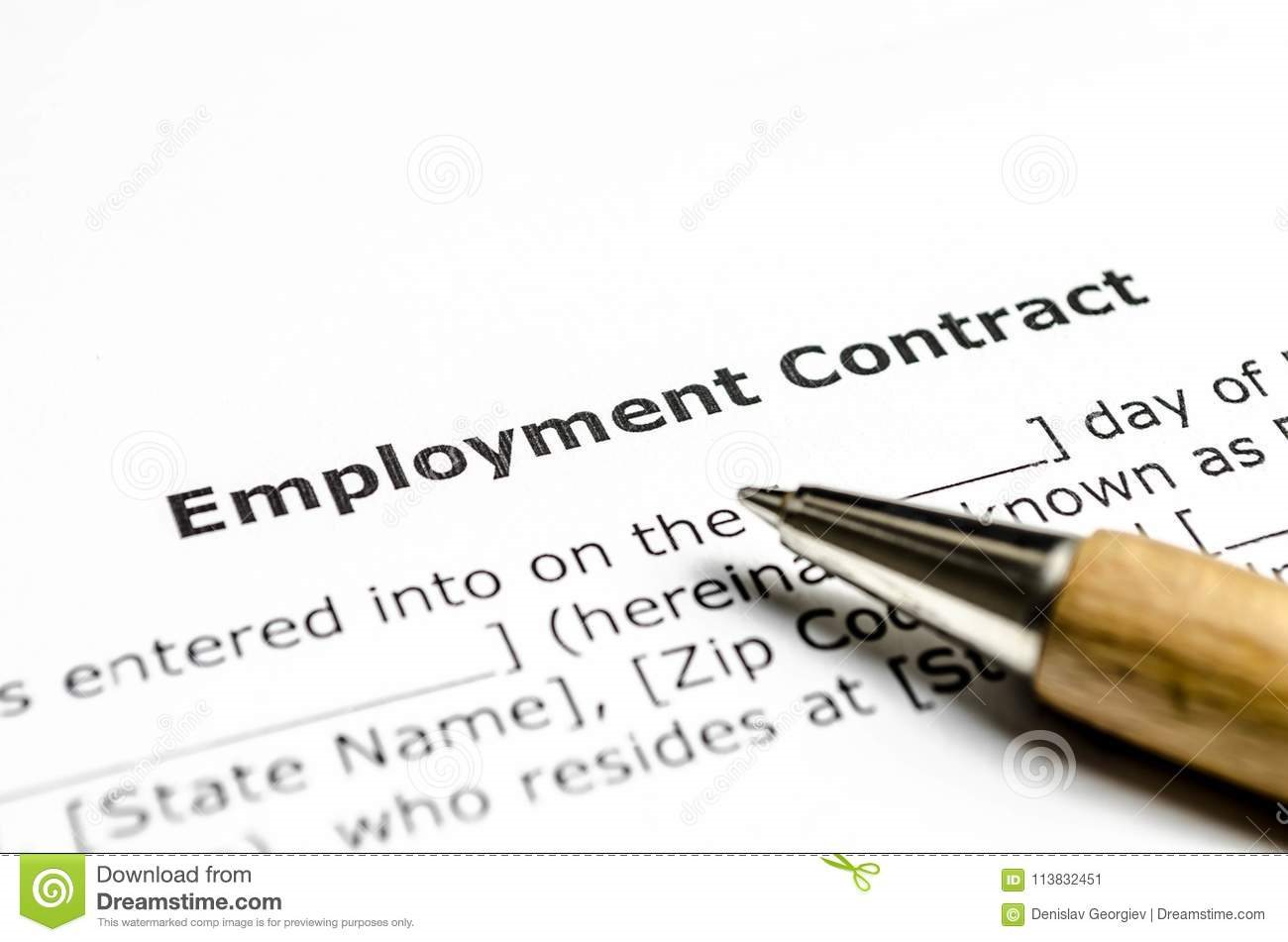 Who can apply? 
Holders of valid Tier 4 (General)/Student visa at time of application
Successfully completed an undergraduate level degree or above
Study must be in the UK
Degree awarded by a Higher Education Provider with a track record of compliance
Successful applicants can stay and work, or look for work, at any skill level for up to 2 years (3 years if PhD graduate)
Non sponsored route: launches on 1 July 2021
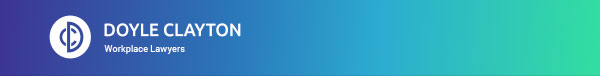 Case Study
Animation Studio wish to recruit Helga, a 25 year old German national, as an Animator on a 3 month contract on a salary of £20,000. She arrives in UK on 30 January 2021.
How would answer differ if Helga was Canadian?
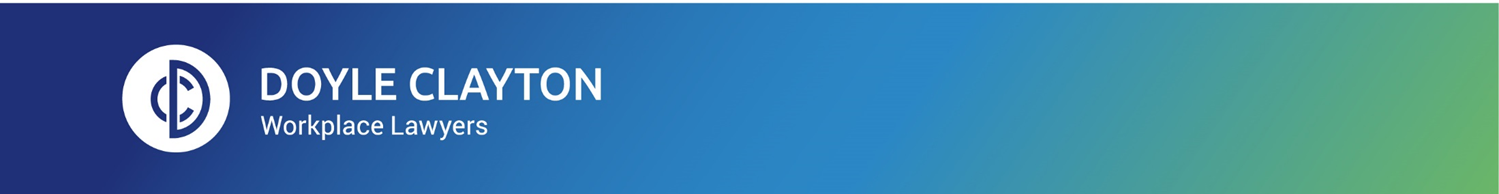 25
What to think about when hiring remotely overseas
Take local employment law advice
Agree on practicalities from the outset and document
Make sure employment contract reflects work location
Pay salary into overseas bank account
Check your insurance policies
Consider possible GDPR/data protection implications
Take tax advice
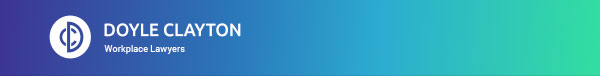 Any questions?
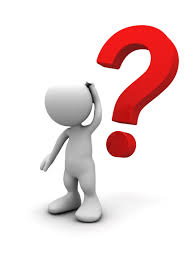 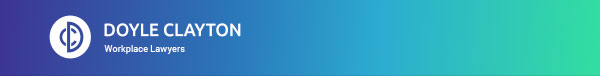 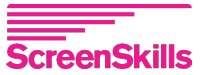 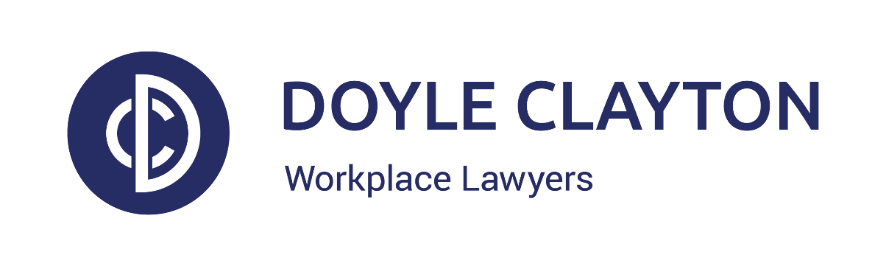 Thank you!

Anna Blackden: ablackden@doyleclayton.co.uk
Liz Kynaston:  ekynaston@doyleclayton.co.uk


Please note that this training session was prepared on 24 March 2021 and provides general guidance only. It should not be relied upon as a substitute for legal advice and the law is subject to change. You should always take up to date legal advice, which is tailored to your particular situation. 

Doyle Clayton©
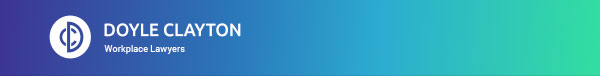 28